O papel do Padre Geral, do Padre Provincial, dos Delegados e dos Assistentes das Comunidades
Sidnei dos Santos, ocds
Encontro de Presidentes e Formadores
OCDS Província Nossa Senhora do Carmo – Brasil Sul
Programa
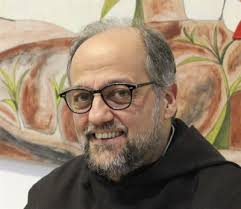 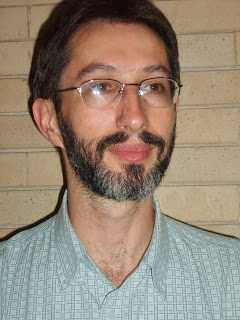 Padre Geral e Delegado Geral
Padre Provincial e Delegado Provincial
Assistente da Comunidade
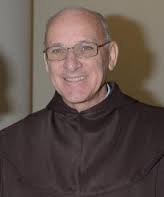 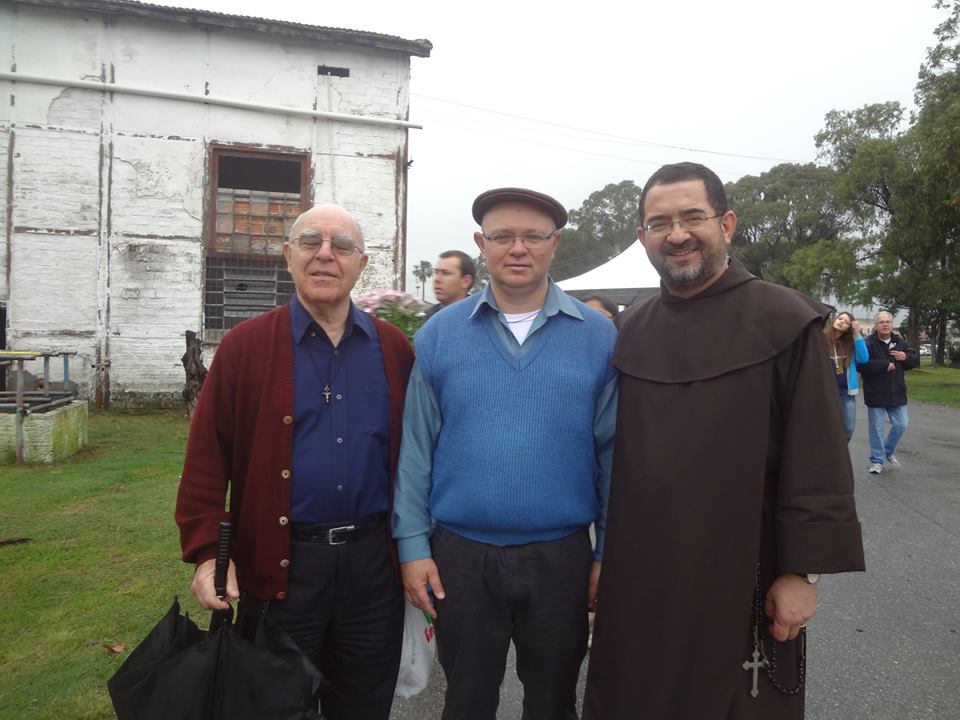 ConstituiçõesPadre Geral e Delegado Geral
37. A Ordem Secular de Nossa Senhora do Monte Carmelo e Santa Teresa de Jesus é uma associação de fiéis e parte integrante da Ordem dos Carmelitas Descalços 
40. A Ordem Secular se estrutura basicamente na comunidade local como um sinal visível da Igreja. 
41. A Ordem Secular depende juridicamente dos frades carmelitas descalços[66]. 
48. O Superior Geral, o Superior Provincial e o Conselho da comunidade são os superiores legítimos da Ordem Secular.
ConstituiçõesPadre Geral e Delegado Geral
41. O Superior Geral 
estabelece as comunidades locais
realiza as visitas pastorais
pode dispensar, em casos particulares, das Constituições e dos Estatutos e conceder exceções
tem a autoridade para resolver os casos que não estão contemplados nesta legislação e que não puderam ser resolvidos pelas autoridades locais
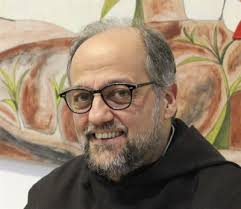 ConstituiçõesPadre Geral e Delegado Geral
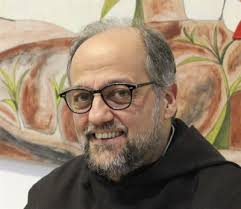 41. Assiste ao Superior Geral um Delegado Geral, cujas responsabilidades são
favorecer as relações recíprocas entre os religiosos e os seculares
manter contato com os Delegados Provinciais e os Assistentes de cada comunidade, de tal modo que possam ser assegurados a finalidade e o bom andamento da Ordem Secular.
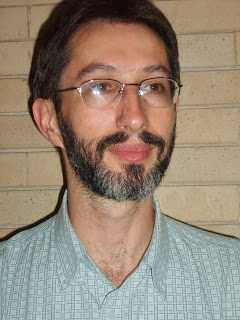 ConstituiçõesPadre Provincial e Delegado Provincial
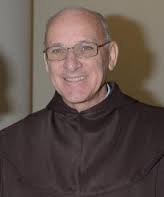 43. O Superior Provincial, normalmente ajudado pelo Delegado Provincial, é o Superior da Ordem Secular dentro de seu território[69]. 
É o responsável pelo bom andamento da Ordem Secular no âmbito da sua circunscrição
Deve visitar as comunidades sob sua jurisdição
Nomear seus Assistentes, depois de ter ouvido o Conselho das mesmas[70]
A ele se recorre primeiramente quando surgem conflitos
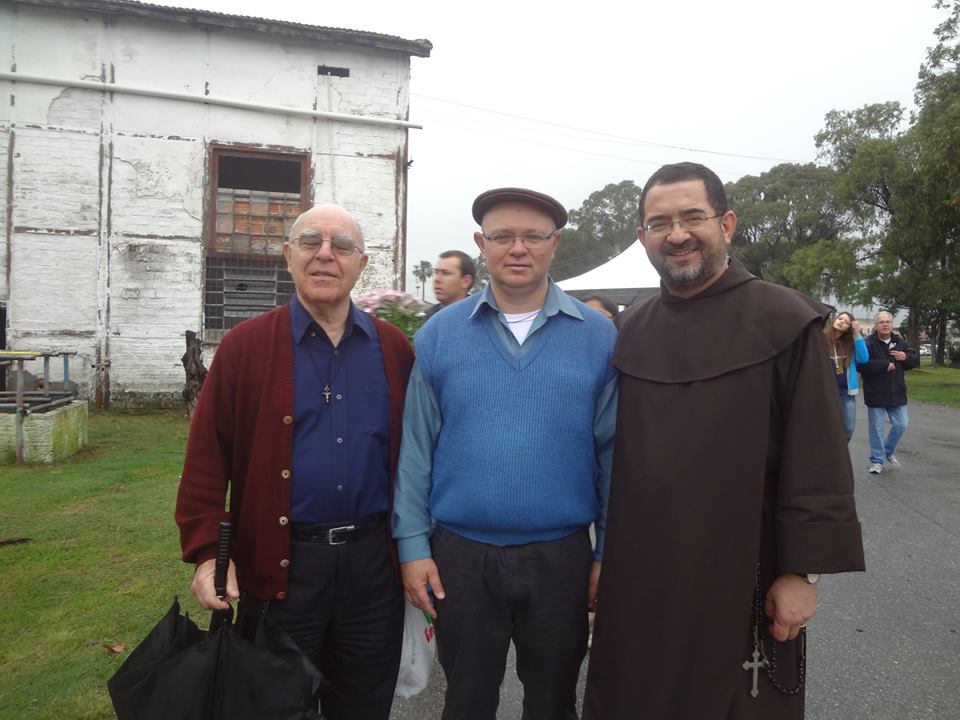 ConstituiçõesAssistente da comunidade
44. O Assistente espiritual de cada comunidade
é ordinariamente um frade da Ordem.
seu dever é dar assistência espiritual à comunidade e acompanhá-la em sua vocação para que possa corresponder devidamente a ela
também procurará favorecer a solidariedade entre a comunidade laical e os frades e monjas da Ordem
convidado pelo Conselho da comunidade, poderá participar de suas reuniões, porém sem direito a voto
estará disponível para entrevistar os candidatos nas diferentes etapas da formação. O Conselho poderá consultá-lo sobre a capacidade do candidato para assumir a responsabilidade da vocação da Ordem Secular
apoiará a formação da comunidade assistindo ao encarregado da formação. Todavia, ele não pode ser o encarregado da formação
o Assistente espiritual deve conhecer bem a espiritualidade carmelitana e estar bem informado sobre os ensinamentos da Igreja acerca do papel dos leigos 
Só o Superior Geral da Ordem, nas circunscrições nas quais não houver frades, ou o Provincial dentro de sua jurisdição, podem designar como Assistente alguém que não seja frade da Ordem, sempre com a permissão de seu legítimo superior.
Ratio
Não fala nos Superiores e seus Delegados
Sobre o Assistente:
10. A Comunidade, o Conselho, o Formador, os que ministram aulas (colaboradores na formação) e o assistente da comunidade devem estar dispostos a ajudar os novos membros da comunidade pelo exemplo direção. E os novos membros devem estar intelectual e pessoalmente abertos aos novos caminhos da vida espiritual que eles encontrarão no Carmelo
Assistência Pastoral à OCDS
Os seculares não existem como ramo independente da Ordem. Distinto, sim, independente, não. Razão pela qual a Santa Sé confiou ao Superior Geral dos frades a faculdade de estabelecer as comunidades da Ordem Secular
Assistência Pastoral à OCDSGeral e Provincial e Delegados
II - RESPONSABILIDADES PRÁTICAS - O papel dos Superiores Maiores – Art 5

1. O cuidado espiritual e pastoral à OCDS, confiada pela Igreja aos frades Carmelitas Descalços, é um dever, especialmente para o P. Geral e para os Provinciais em suas Províncias. 
2. O P. Geral exerce sua função por meio: 
- da fundação de comunidades locais; 
- das visitas pastorais; 
- da nomeação de assistentes para as comunidades estabelecidas em regiões que não têm comunidade de frades. 
3. O Provincial cumpre sua função por meio de: 
- visitas pastorais; 
- nomeação de assistentes espirituais para cada comunidade de sua Província; 
- disponibilidade para comunidades ou pessoas com necessidades especiais.
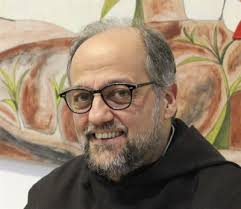 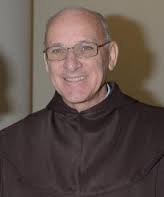 Assistência Pastoral à OCDSPadre Geral, Provincial e Delegados
4. Os Superiores Maiores podem exercer as suas funções, pessoalmente ou através de um Delegado. 
5. Os Superiores Maiores dos Carmelitas Descalços são responsáveis pela qualidade da assistência espiritual e pastoral, mesmo nos casos em que o assistente espiritual nomeado não seja um frade da Ordem. 
6. Uma das principais responsabilidades dos Superiores Maiores é a formação de seus próprios religiosos com relação à natureza e a finalidade da OCDS, e a preparação específica dos futuros Assistentes, para que eles se tornem pessoas competentes e apropriadas às suas missiões[9].
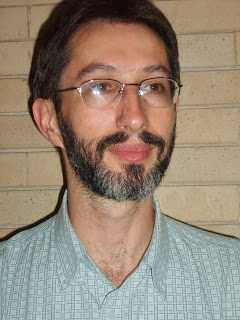 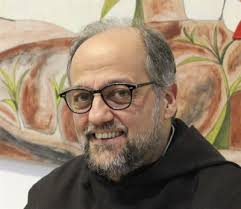 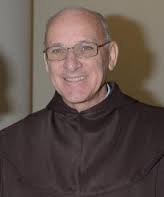 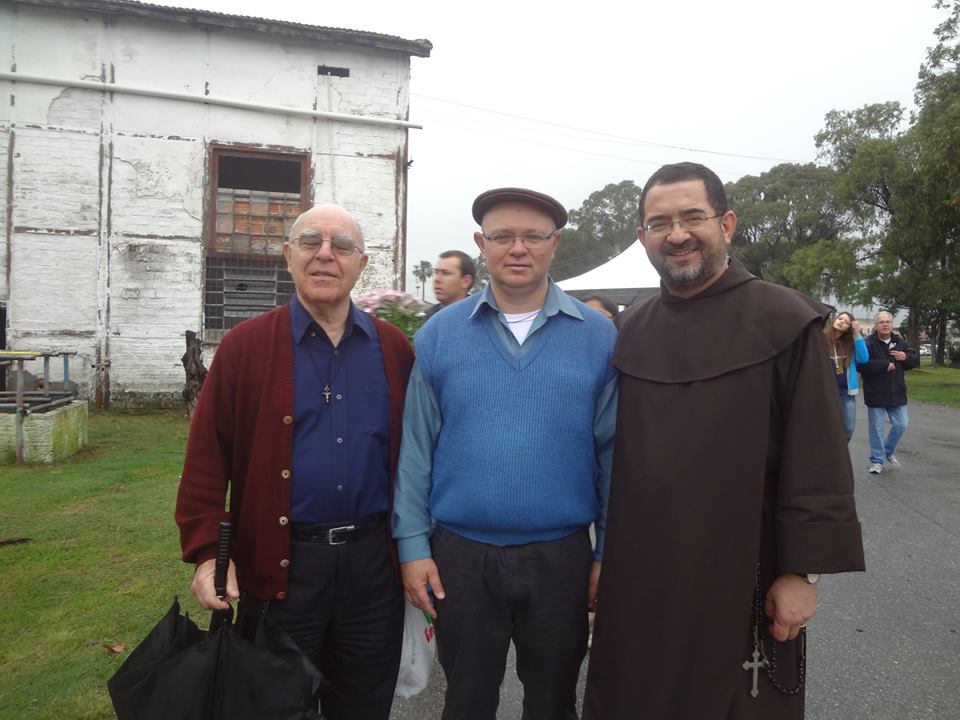 Assistência Pastoral à OCDSPadre Geral
1. O Superior Geral exerce sua autoridade e assistência pastoral em união à OCDS na sua totalidade. 
2. Compete especialmente ao P. Geral e ao Definidor Geral: 
- manter relações com a Santa Sé no que diz respeito aos textos legais ou litúrgicos que exigem a aprovação da Santa Sé; 
- aprovar os Estatutos Provinciais para cada Província, incluindo as normas dos programas de formação; 
- aprovar os Estatutos Nacionais para os países que têm mais de uma Província, se estas Províncias formam um Conselho Nacional.
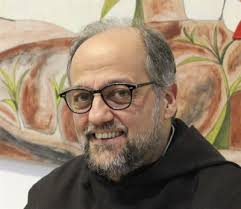 Assistência Pastoral à OCDSPadre Geral
1. O Superior Geral cumpre o seu papel para com a OCDS de acordo com: 
- a lei universal da Igreja, 
- as Constituições dos frades, 
- e o pleno respeito às Constituições da OCDS. 
2. Tem todos os poderes para estabelecer, visitar e conhecer as comunidades locais da OCDS. 
3. Em relação com a Ordem, ele é responsável pela nomeação do Delegado Geral da OCDS, que, sob a sua autoridade, se encarrega de todos os assuntos relacionados ao serviço da Ordem Secular.
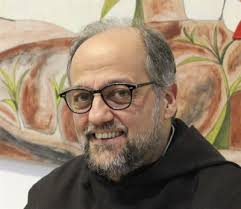 Assistência Pastoral à OCDSDelegado Geral
1. O Delegado Geral deve informar o P. Geral e a própria Ordem (frades, freiras e seculares) sobre a vida e as atividades dos OCDS. 
2. Ele também se encarrega dos assuntos que interessam ao serviço de assistência prestado pela Ordem à OCDS, se reune com as comunidades locais, mantendo contato constante e fraterno com os Assistentes da Ordem. 
3. O Delegado Geral é responsável pelas comunidades da OCDS que se encontram em territórios fora das juridições estabelecidas.
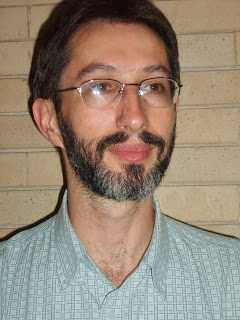 Assistência Pastoral à OCDSPadre Provincial
Art. 9 
Os provinciais assumem as suas responsabilidades para com a OCDS no território de sua jurisdição. 
Art. 10 
É de sua competência específica: 
- garantir a assistência espiritual às comunidades locais, pela nomeação de assistentes; 
- animar espiritualmente, visitar e se reunir com as comunidades locais de sua jurisdição; 
- manter-se informado sobre a assistência espiritual prestada à OCDS. 
Art. 11 
O Provincial e seu Conselho são responsáveis pela nomeação do delegado para a OCDS em sua Província e devem comunicá-la ao Centro da Ordem[
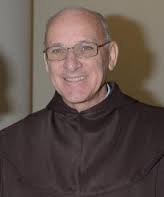 Assistência Pastoral à OCDSDelegado Provincial
Art. 12 
1. Os Delegados Provinciais OCDS oferecem os seus serviços ao Conselho Provincial da OCDS, se preocupando com a assistência espiritual das comunidades sob sua jurisdição. 
2. O Delegado Provincial cumpre sua responsabilidade para com a OCDS e com a sua Província: 
- ao colaborar com o Conselho Provincial da OCDS na tarefa de animação espiritual e apostólica dos Carmelitas Seculares para o serviço da Igreja e da sociedade da Província, especialmente na formação de animadores e encarregados pela formação; 
- ao preocupar-se com as visitas pastorais às comunidades locais da OCDS; 
- ao coordenar, em nível regional, o serviço de assistência espiritual, a formação de Assistentes, e a união fraterna entre eles; 
- ao promover o interesse dos frades de sua Província pela OCDS.
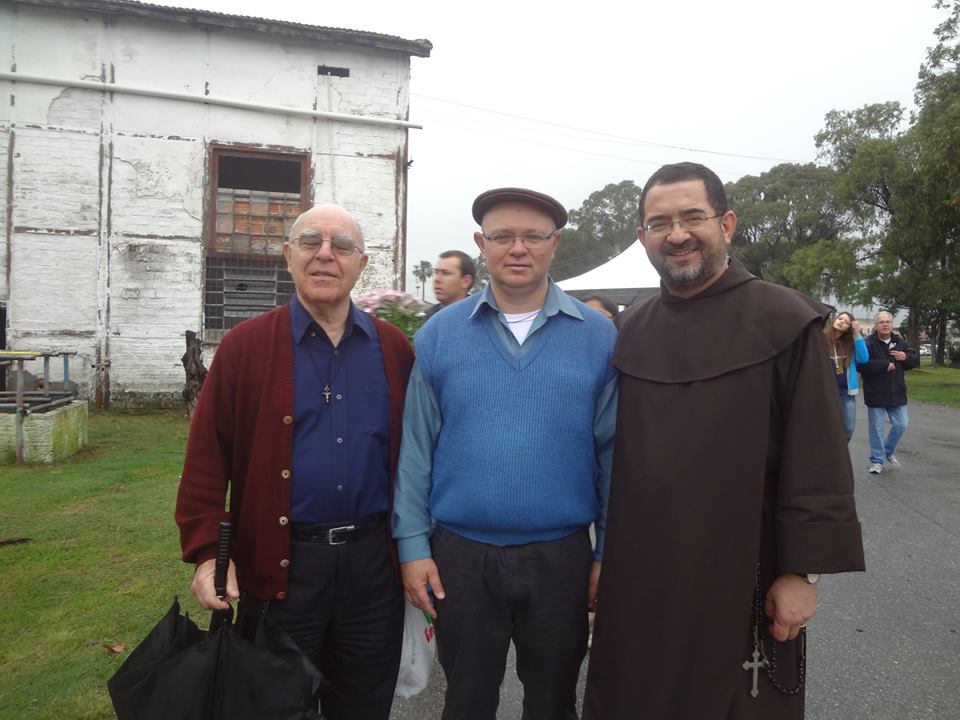 Assistência Pastoral à OCDSDelegado Provincial
Art. 13 
1. O Delegado provincial deve informar ao Superior Maior e à Província (frades, monjas e seculares) sobre a vida e as atividades da OCDS na sua Província. 
2. Ele também tratará os assuntos relativos ao serviço da assistência prestada à OCDS pela Província, encontrará as comunidades locais e terá contato fraterno com os Assistentes locais.
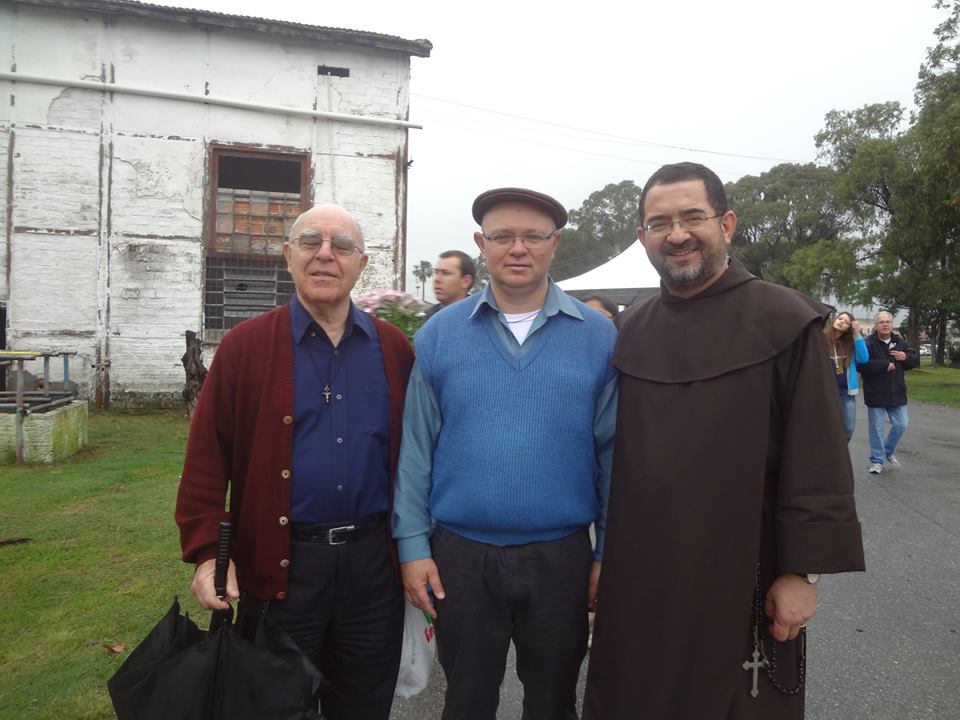 Assistência Pastoral à OCDSAssistente Espiritual
Art. 14 
1. O Assitente spiritual é uma pessoa designada pelo Superior maior competente, para responder por esse serviço junto de uma comunidade específica da OCDS. 
2. A fim de testemunhar a espiritualidade do Carmelo e a afeição fraterna de um religioso para com os Carmelitas Seculares, e de ser um vínculo de comunhão entre a Ordem e a OCDS, o Assistente religioso deverá ser de preferência um frade Carmelita Descalço.
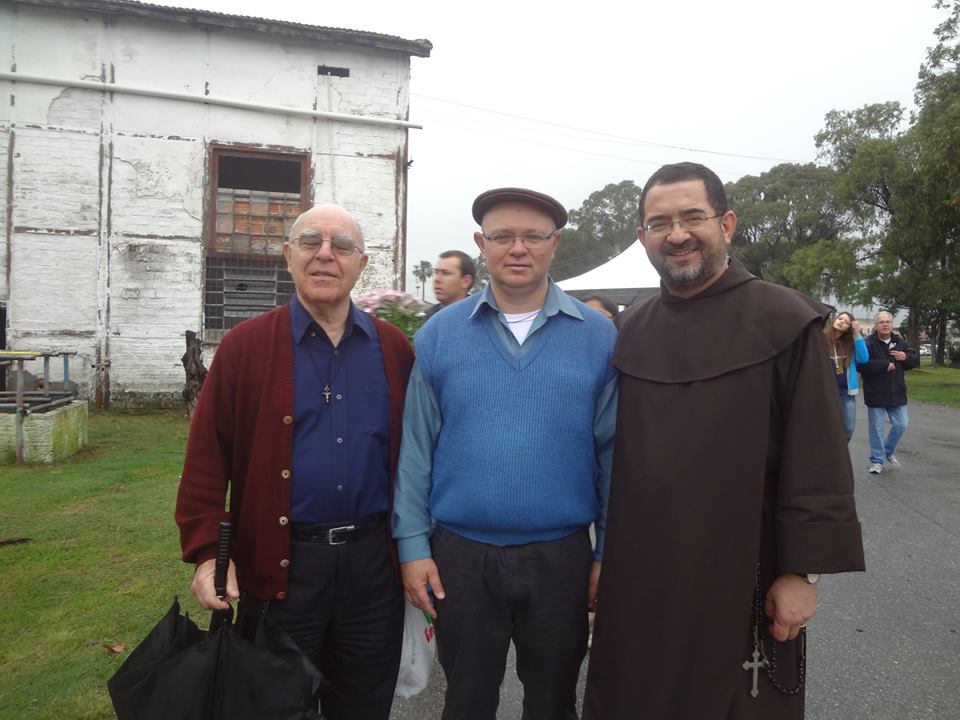 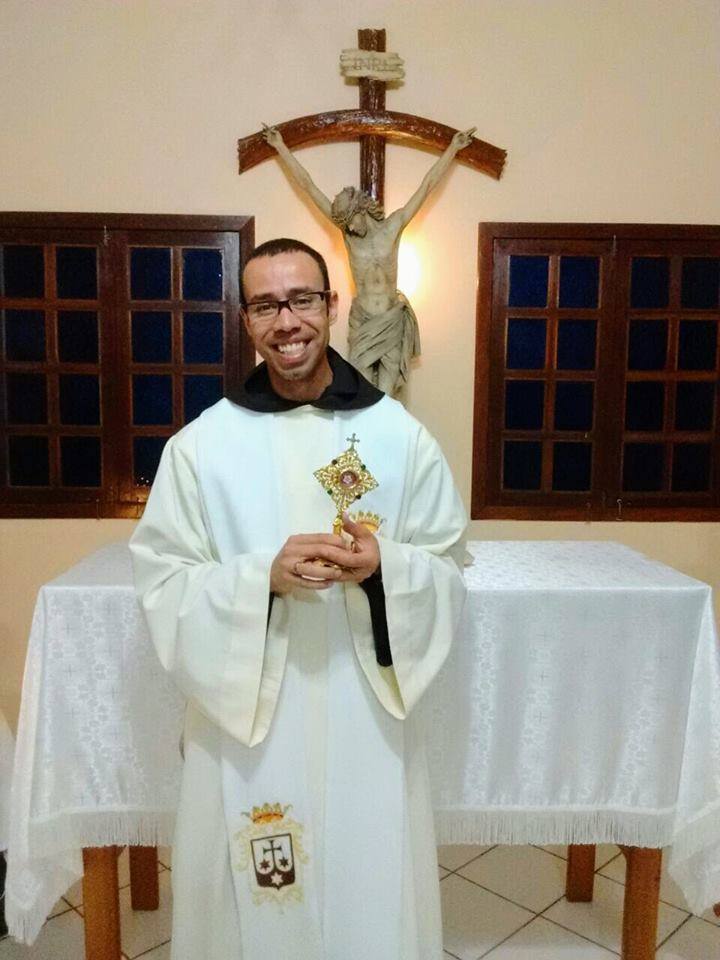 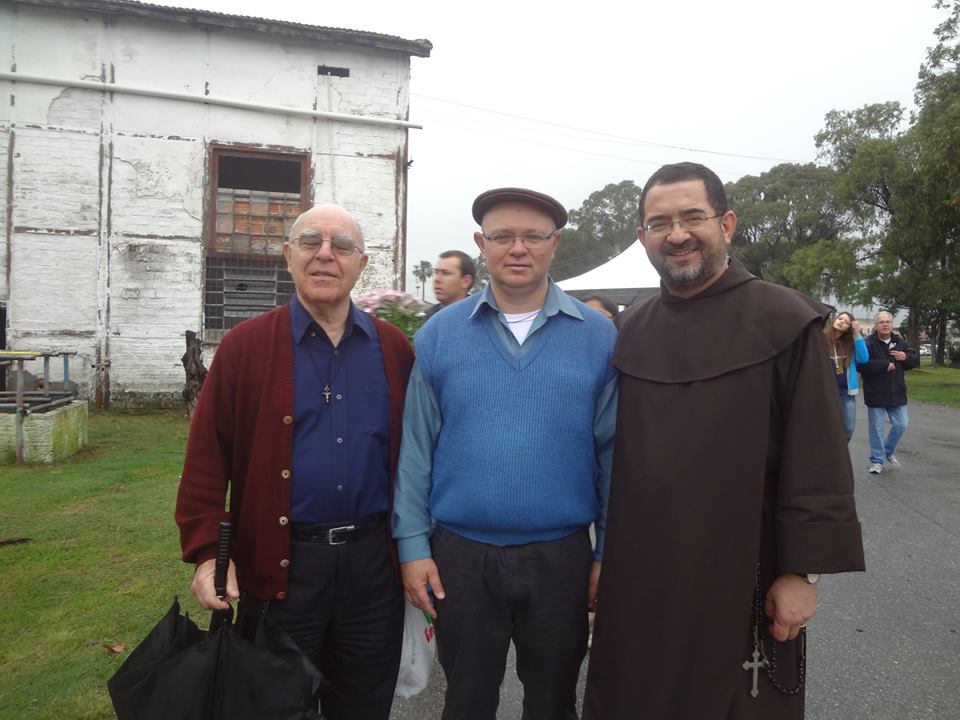 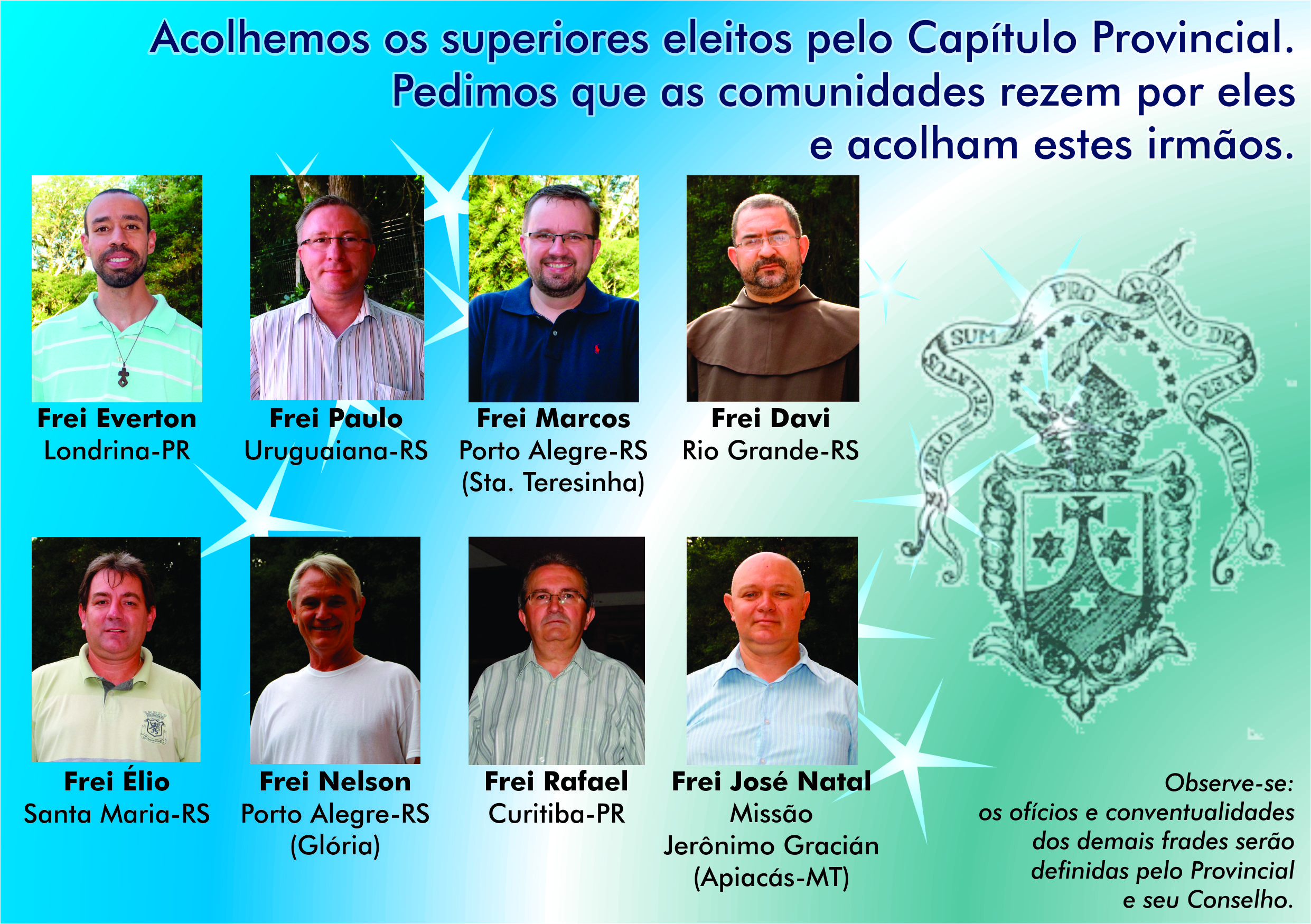 Assistência Pastoral à OCDSAssistente Espiritual
Art. 15 
1. A principal missão do Assistente consiste em motivar um conhecimento sempre mais profundo da espiritualidade carmelitana, e cooperar na formação inicial e contínua da OCDS. 
2. No Conselho da comunidade e na época das eleições da comunidade, o assistente respeitará as responsabilidades e o papel dos Carmelitas Seculares, dando-lhes prioridade no que diz respeito à condução, coordenação e animação da comunidade. 
3. O assistente, quando convidado pelo Conselho, participará ativamente das discussões e decisões tomadas pelo Conselho ou pelo Capítulo. 
4. O assistente é especialmente responsável pela animação das celebrações litúrgicas e reflexões espirituais durante as reuniões do conselho ou da comunidade.
Assistência Pastoral à OCDSAssistente Espiritual
Art. 16 
1. O Assistente é nomeado pelo Superior maior competente, após consulta ao conselho da comunidade em questão. 
2. A nomeação do Assistente se faz por escrito e por um determinado tempo. 
3. Quando não for possível garantir à comunidade que o Assistente espiritual seja um membro da Ordem, o Superior maior competente pode confiar a assitência espiritual a: 
- um religioso de outra Instituição carmelitana; 
- um padre que seja membro da Ordem Secular, especialmente preparado para esse seviço; 
- qualquer padre diocesano ou religioso que, não sendo Carmelita, seja especialmente preparado para esse serviço.
Assistência Pastoral à OCDSAssistente Espiritual
Art. 17 
O Assistente local é encarregado de promover a comunhão no interior da Comunidade, e também entre a Comunidade e a Província. Em conjunto com o Provincial e o Delegado Provincial, o assistente cuida para que haja entre os religiosos e as comunidades seculares uma verdadeira vida de união. Ele se empenha em promover a presença ativa da comunidade na Igreja e na sociedade. 
Art. 18 
1. O Assistente local assume a importante responsabilidade de colaborar com o Conselho da comunidade, e mais especialmente com o encarregado pela formação, para a formação dos candidatos. O conselho pode convidar o Assistente local para dar seu parecer sobre cada um dos candidatos nas diferentes etapas da sua formação. 
2. O Conselho pode solicitar ao Assistente de conversar com os irmãos e irmãs que estão em dificuldades, ou que desejam retirar-se da comunidade, ou que o comportamento mostra-se em séria contradição com as Constituições.
Assistência Pastoral à OCDSCarta do Padre Geral - 2016
Ao mesmo tempo, dirijo uma palavra de agradecimento aos Provinciais, aos Delegados provinciais para a OCDS e aos Assistentes das Comunidades: vosso ministério é importante enquanto ajuda, ao reconhecer a dignidade dos leigos da Ordem, chamados a viver a mesma vocação à santidade segundo o carisma do Carmelo Teresiano em meio ao mundo.